IntraService это Service Desk система с веб-интерфейсом
Специалист по работе с информацией
Копылов В.С.
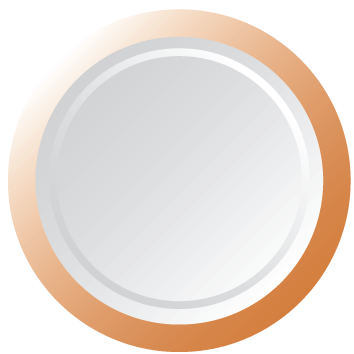 1
Окно входа в систему
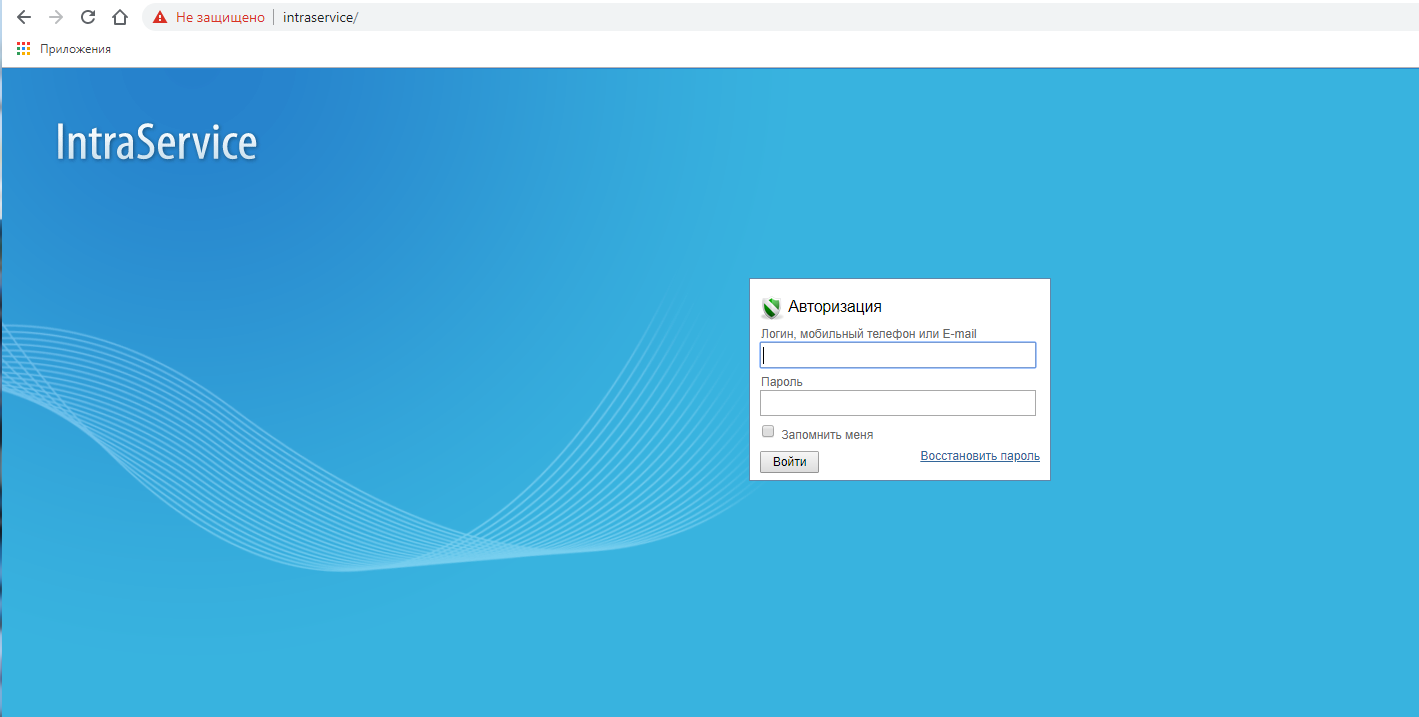 1
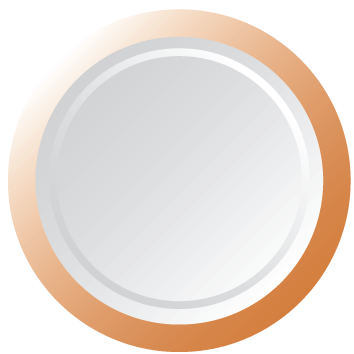 Создание заявки
2
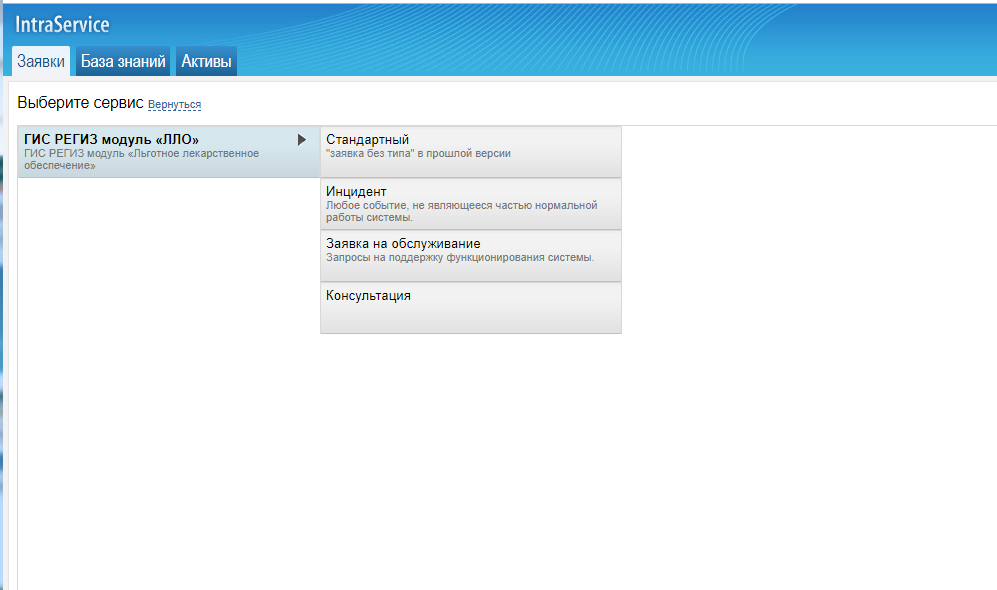 2
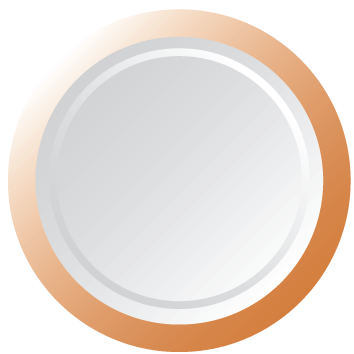 3
Карточка заявки
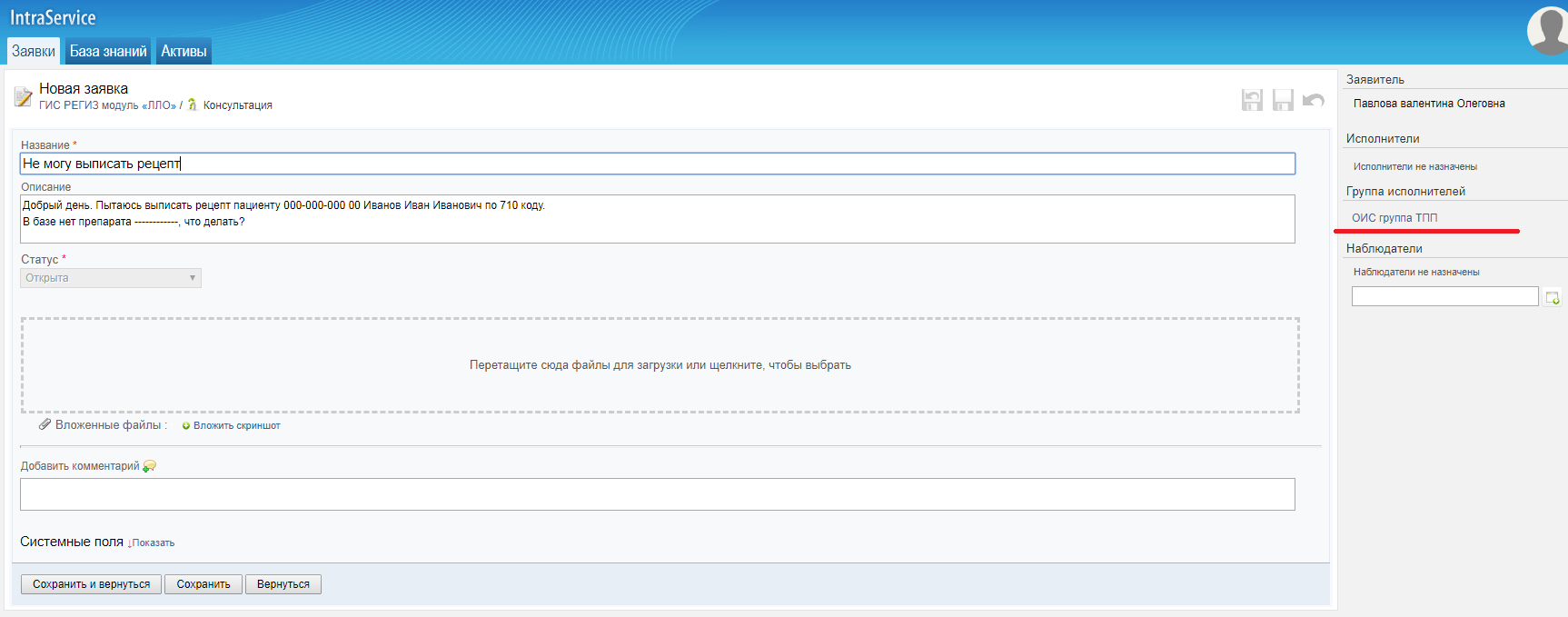 3
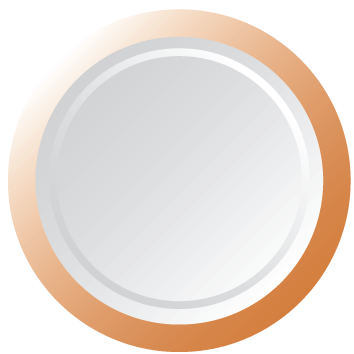 4
Список заявок
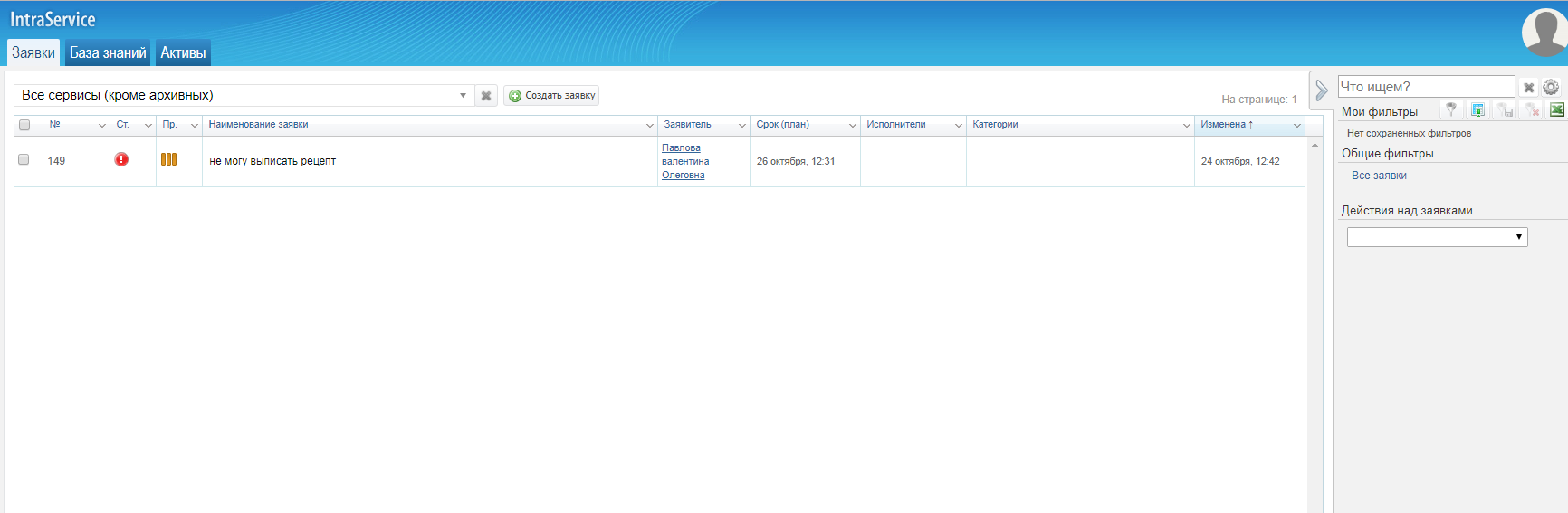 4
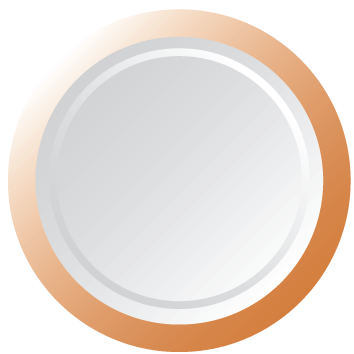 5
Изменения по заявке
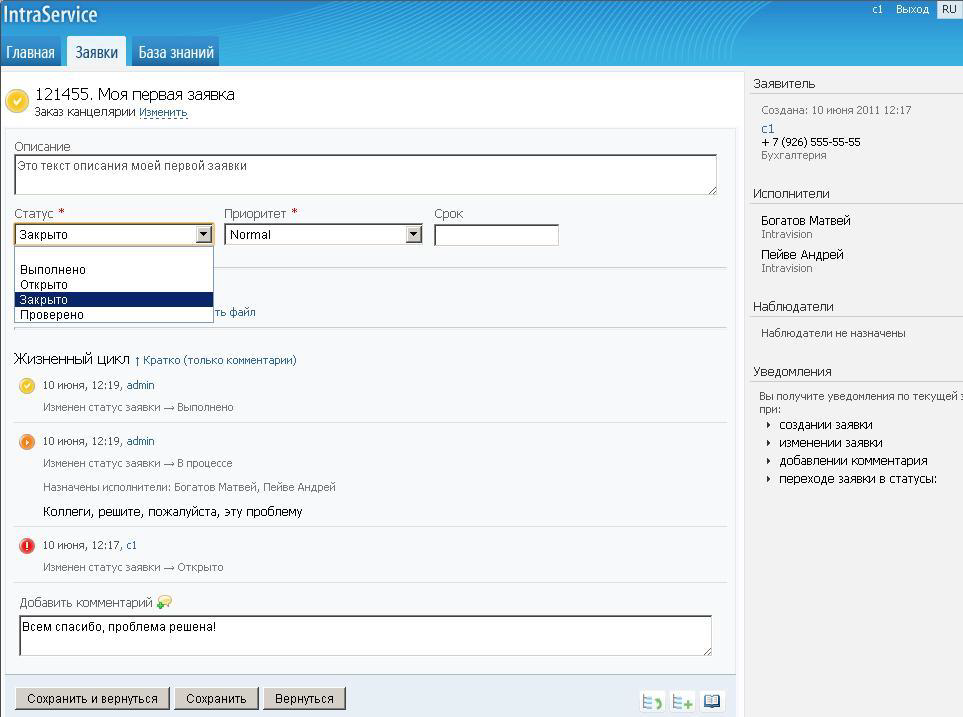 5
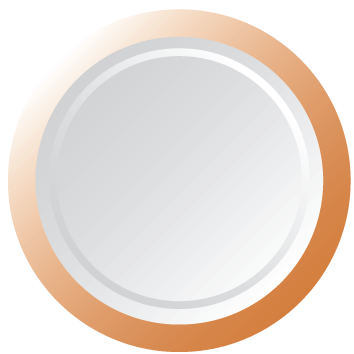 6
Извещение на почтовый адрес.
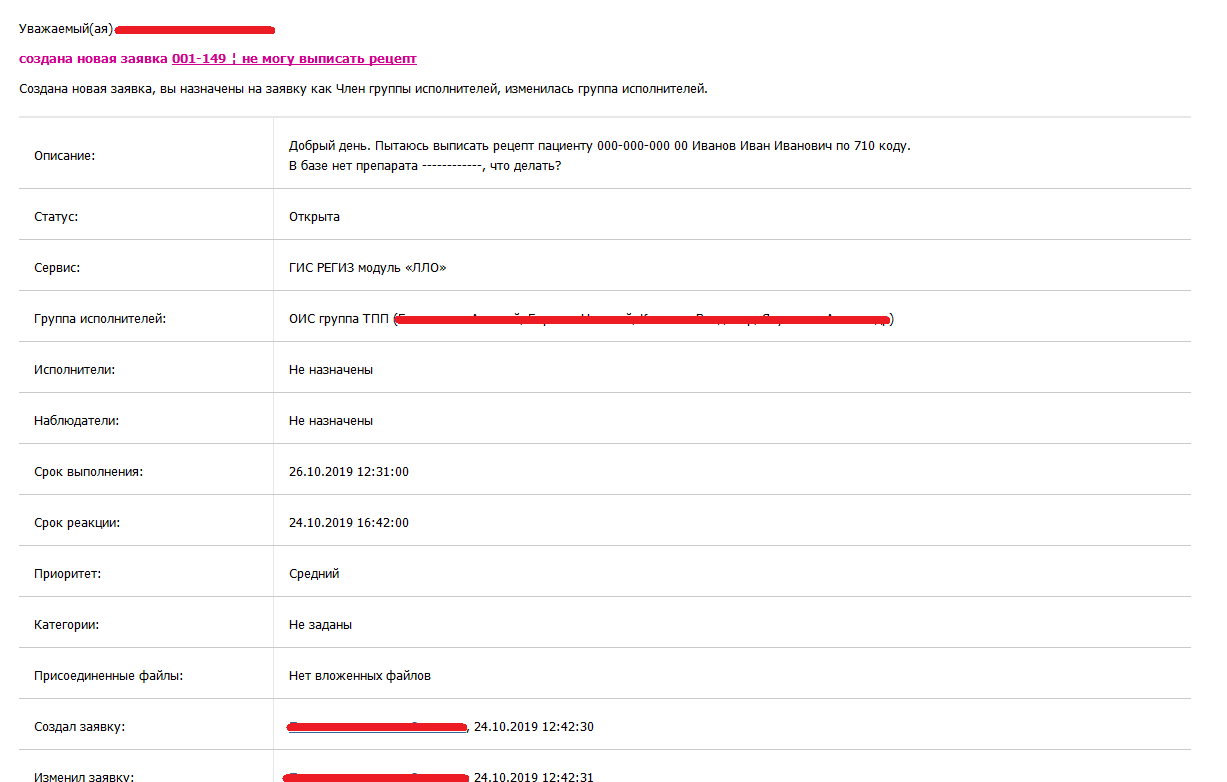 5
6
Спасибо за внимание!